Fig. 1 Graphical outline of the trial schedule.
Brain, Volume 127, Issue 7, July 2004, Pages 1670–1677, https://doi.org/10.1093/brain/awh191
The content of this slide may be subject to copyright: please see the slide notes for details.
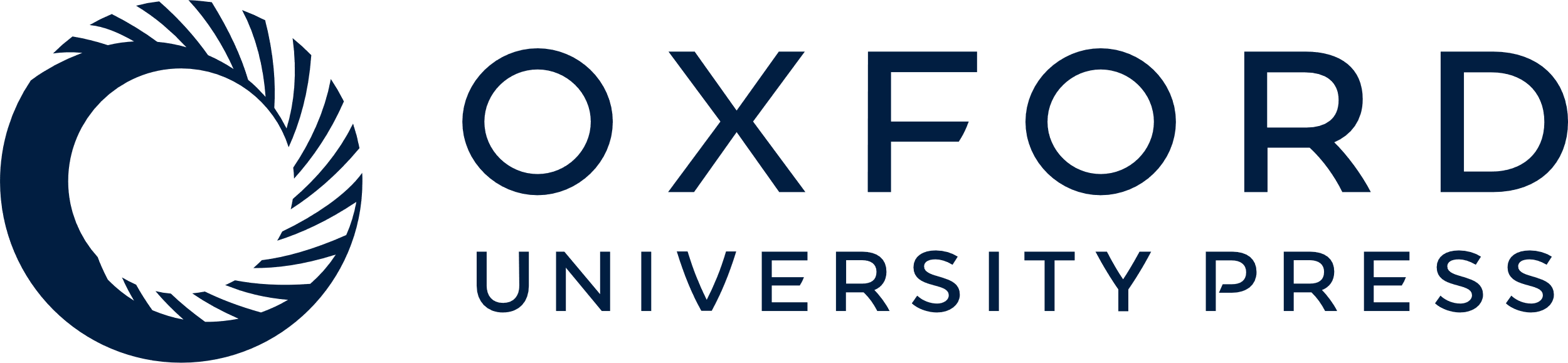 [Speaker Notes: Fig. 1 Graphical outline of the trial schedule.


Unless provided in the caption above, the following copyright applies to the content of this slide: The Guarantors of Brain]